2023 Mathematics Standards of Learning
Grade 6
Overview of Revisions from 2016 to 2023
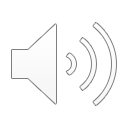 1
[Speaker Notes: Welcome to the Grade 6 presentation focused on the 2023 Mathematics Standards of Learning. The Proposed 2023 Mathematics Standards of Learning (SOL) were approved by the Board of Education on August 31, 2023.]
Purpose
Overview of the 2023 Mathematics Standards of Learning
Highlight information included in the Standards (including the Knowledge and Skills)
Referenced documents available at the Virginia Department of Education 2023 Mathematics Standards of Learning webpage.
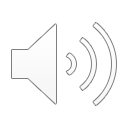 2
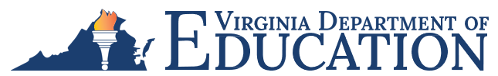 [Speaker Notes: The purpose of this presentation is to provide a comparison of the 2016 mathematics standards of learning and the 2023 mathematics standards of learning and to highlight changes in the knowledge and skills.]
Agenda
2023 Mathematics Standards of Learning Focus
Documents Currently Available
Standards of Learning Document
Overview of Revisions (2016 to 2023 Mathematics Standards of Learning) document 
Comparison of 2016 to 2023 Standards
Number and Number Sense
Computation and Estimation
Measurement and Geometry
Probability and Statistics
Patterns, Functions, and Algebra
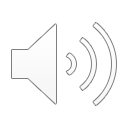 3
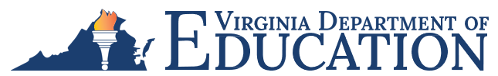 [Speaker Notes: During this presentation, information will be shared regarding the 2023 Mathematics Standards of Learning documents that are currently available and the focus of the 2023 standards. Then a detailed comparison of the 2016 standards to the newly adopted 2023 standards will be provided.]
2023 Mathematics Standards of Learning Focus
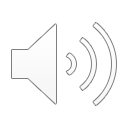 4
[Speaker Notes: The focus of the 2023 Mathematics Standards of Learning are included in the following slides.]
2023 Standards of Learning Focus
The Mathematics Standards of Learning:
Include challenging mathematics content;
Reinforce foundational mathematics skills;
Support the application of mathematical concepts; and
Build coherently in complexity across grade levels.
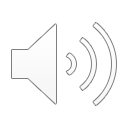 5
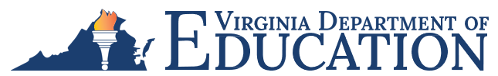 [Speaker Notes: The mathematics standards of learning include challenging mathematics content, reinforce foundational mathematics skills, support the application of mathematical concepts, and build coherently in complexity across grade levels.]
2023 Mathematics SOL Guiding Principles
Raise the Floor; Remove the Ceiling
Ensure Every Student Builds Strong Mathematics Foundational Skills
Master Critical Content
Integrate Mathematics Across All Content Areas
Prepare Teachers to Teach Mathematics Accurately and Effectively
Apply Mathematics to Better Use Technology
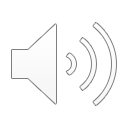 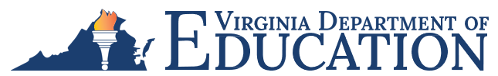 [Speaker Notes: There are six Guiding Principles included in the Virginia’s 2023 Mathematics Standards of Learning document that represent the values and beliefs upon which the revised standards were created. Preparing Virginia’s students to pursue higher education, to compete in a modern workforce, and to be informed citizens requires rigorous mathematical knowledge and skills. Students must gain an understanding of fundamental ideas in number sense, computation, measurement, geometry, probability, data analysis and statistics, and algebra and functions, and they must develop proficiency in mathematical skills.  The six guiding principles are as follows:

Raise the Floor; Remove the Ceiling:  
Ensure Every Student Builds Strong Mathematics Foundational Skills:  
Master Critical Content:  
Integrate Mathematics Across All Content Areas:  
Prepare Teachers to Teach Mathematics Accurately and Effectively:  
Apply Mathematics to Better Use Technology:]
Mathematics Process Goals for Students
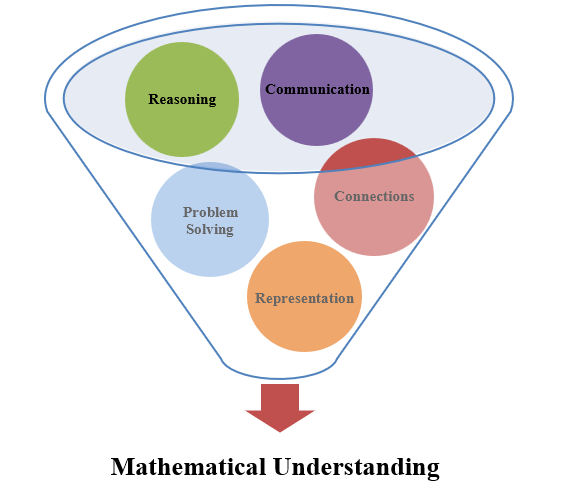 The content of the mathematics standards is intended to support the five process goals for students in building understanding.
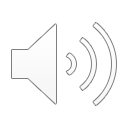 7
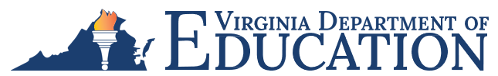 [Speaker Notes: The 2023 Mathematics Standards of Learning foster the application of the five mathematical process goals including reasoning, communication, problem solving, connections, and representation, and set students up to recognize and see mathematics in real-world applications.  These processes support students in building understanding of mathematics.]
Standards of Learning Supporting Documents
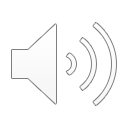 8
[Speaker Notes: Virginia Department of Education documents supporting the transition to the 2023 Mathematics Standards of Learning will now be shared. Additional resources supporting the implementation of the 2023 Mathematics Standards of Learning will be made available on the VDOE Mathematics SOL website.]
Standards Document
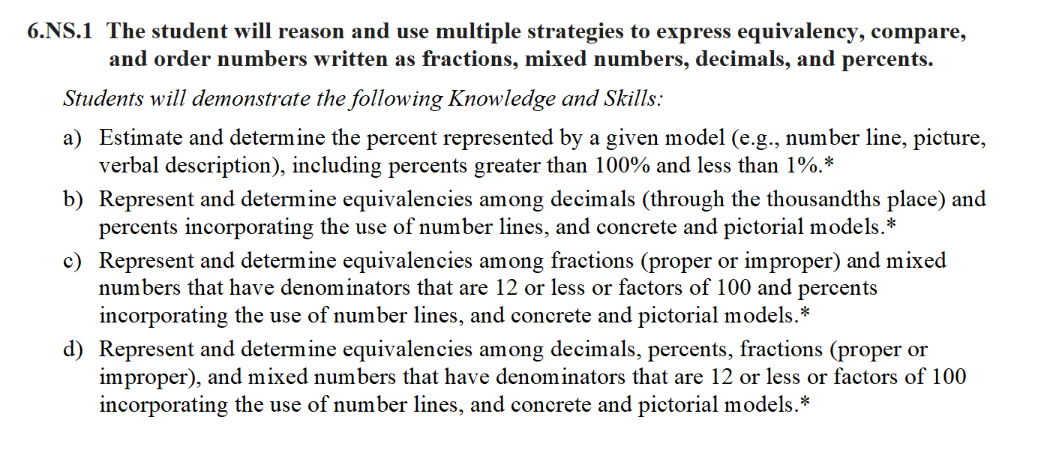 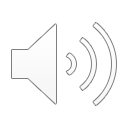 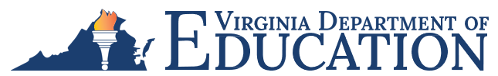 [Speaker Notes: The 2023 Mathematics Standards of Learning Document includes the standards and the knowledge and skills associated with each standard. This slide shows an example from the Grade 6 Standards Document.]
Changes to Numbering of the SOL
First SOL within this strand
Grade
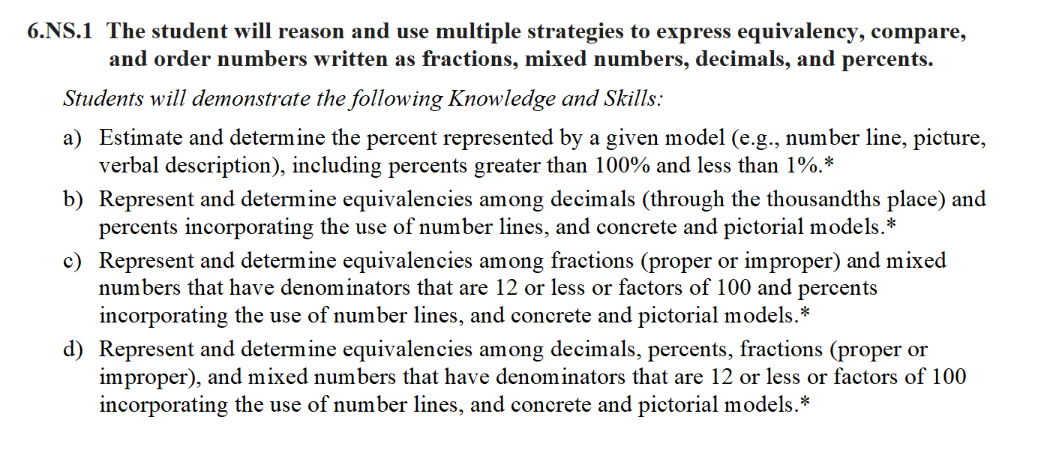 Number and Number Sense Strand
KEY:  NS = Number and Number Sense; CE = Computation and Estimation; MG = Measurement and Geometry; PS = Probability and Statistics; PFA = Patterns, Functions, and Algebra
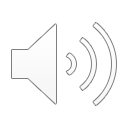 10
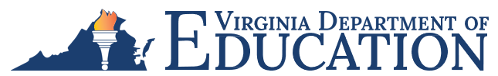 [Speaker Notes: The new numbering system for the standards makes it clear within which strand a standard exists. For instance, the sample shown on the screen highlights 6.NS.1.  Six indicates the grade level; NS indicates the Number and Number Sense Strand; and 1 indicates that this is the first standard of learning in this strand.  The key shown at the bottom of the screen provides the abbreviations for each of the strands.]
Overview of Revisions (2016 to 2023 Mathematics Standards of Learning) document
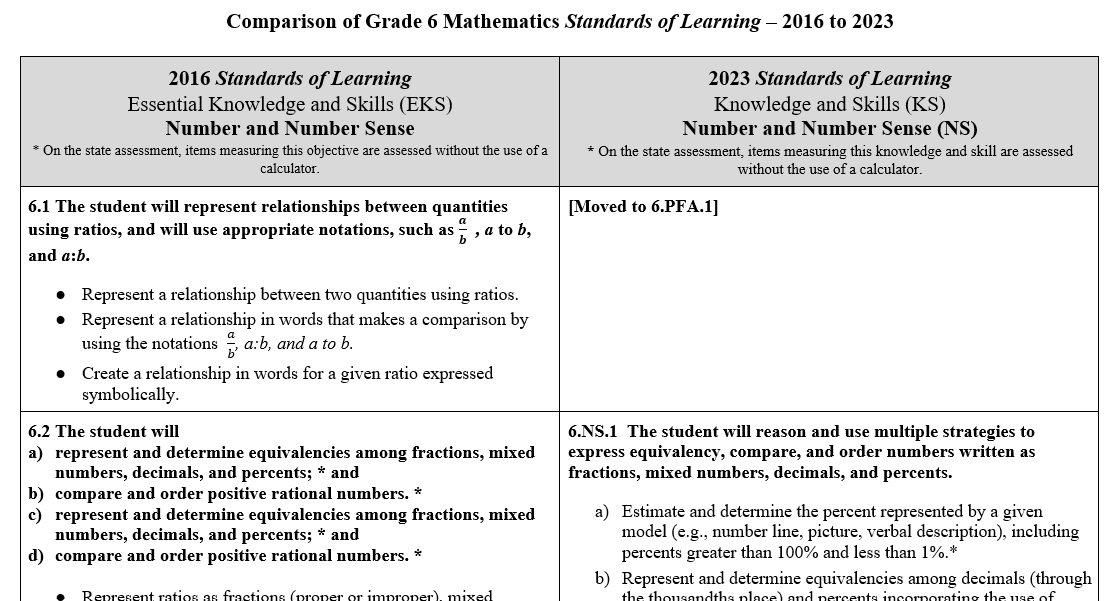 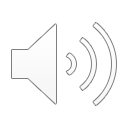 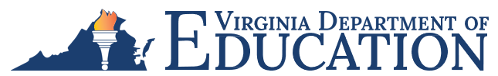 [Speaker Notes: An Overview of Revisions document has been created for each grade or course.  This presentation provides a detailed comparison between the 2016 Standards of Learning and the 2023 Standards of Learning and is based upon the Overview of Revisions document.]
Overview of Revisions- Summary of Changes (1 of 2)
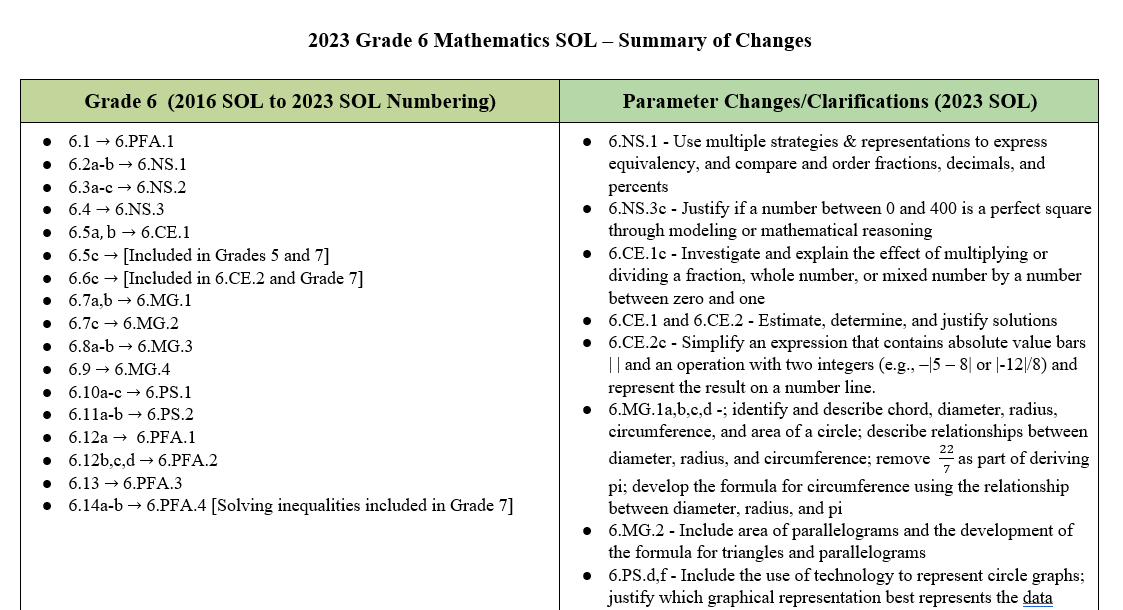 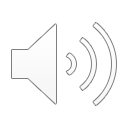 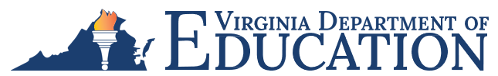 [Speaker Notes: At the end of the Overview of Revisions document there is a summary of changes table. One section of the table provides an overview of the changes to the numbering of the standards. Another section provides information regarding the prominent parameter changes and clarifications. Parameter changes and clarifications might be related to an increase or decrease in the limiters of the standards or the knowledge and skills; but might also be related to the depth of understanding of the content or scope of the content.]
Overview of Revisions- Summary of Changes (2 of 2)
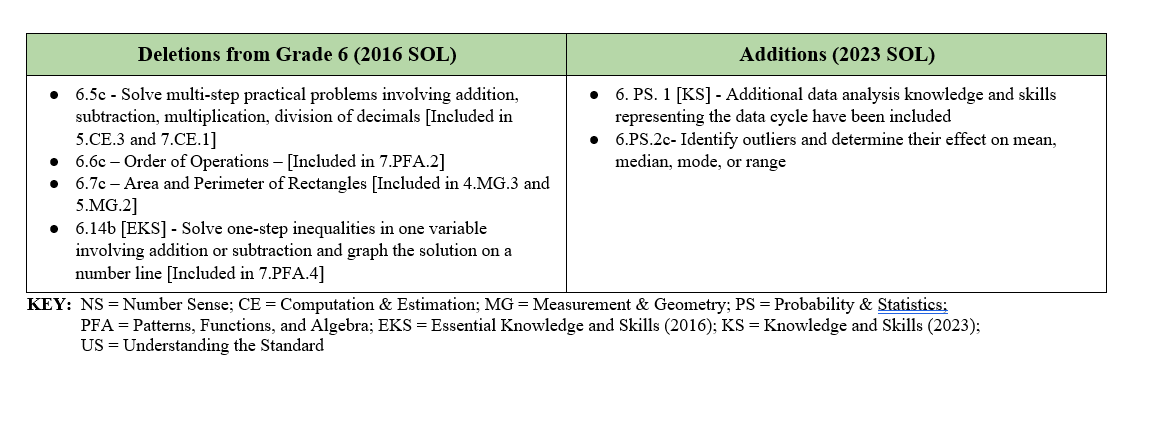 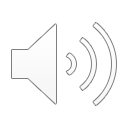 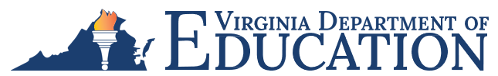 [Speaker Notes: The other two sections of the table include deletions from 2016 standards and addition of content to the 2023 standards.]
Comparison of 2016 Mathematics SOL to 2023 Mathematics SOL
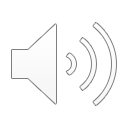 [Speaker Notes: During the remainder of the presentation, we will take a closer look at the revisions to the 2016 standards that resulted in the new 2023 standards.]
Number & Number Sense
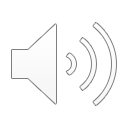 [Speaker Notes: We will first examine the changes that occurred in the Number and Number Sense strand.​​]
Standard 6.1 (2016) - Standard 6.PFA.1 (2023)
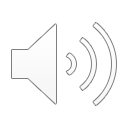 Revisions: 
This standard was moved to be with the proportional reasoning standard  6.PFA.1
Represent different comparisons within the same quantity or between different quantities
[Speaker Notes: Standard 6.1 in 2016 is now included in 6.PFA.1 in the 2023 Standards.  An additional parameter for this standard includes representing different comparisons within the same quantity or between different quantities.]
Standard 6.2 (2016) - Standard 6.NS.1 (2023) (1 of 2)
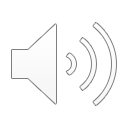 Revisions:
Estimate and determine the percent represented by a given model
Represent and determine equivalence between decimal and percent, AND fraction and percent before determining equivalency among all three forms
[Speaker Notes: Standard 6.2a in 2016 is now 6.NS.1 in the 2023 Standards. An asterisk denotes “on the state assessment, items measuring this objective are assessed without the use of a calculator”. Note the asterisk in 2016 was included at the standard level; in 2023, the asterisk is included at the knowledge and skill level. In standard 6.NS.1, students will estimate and determine the percent represented by a given model.  They will represent and determine equivalencies between decimals and percents and between fractions and percents prior to determining equivalency among all three forms.]
Standard 6.2 (2016) - Standard 6.NS.1 (2023) (2 of 2)
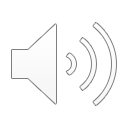 Revisions:
Use multiple strategies to compare and order
[Speaker Notes: Standard 6.2b in 2016 is now 6.NS.1 in the 2023 Standards. In the new standard, emphasis is placed on using multiple strategies to compare and order rational numbers. Strategies could include using benchmark fractions, number lines and equivalency.]
Standard 6.3 (2016) - Standard 6.NS.2 (2023)
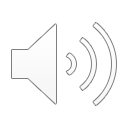 Revisions: 
No significant changes between the 2016 and 2023 standard
[Speaker Notes: Standard 6.3 in 2016 is now 6.NS.2 in the 2023 Standards. Students represent integers in a variety of ways including number lines, concrete materials and pictorial models.]
Standard 6.4 (2016) - Standard 6.NS.3 (2023)
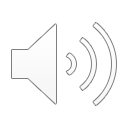 Revisions:
Justify if a number between 0 and 400 is a perfect square through modeling or mathematical reasoning
[Speaker Notes: Standard 6.4 in 2016 is now 6.NS.3 in the 2023 Standards. In addition to recognizing and representing patterns of perfect squares, students will also be asked to justify if a number is a perfect square using models or mathematical reasoning.]
Computation & Estimation
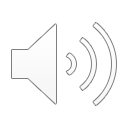 [Speaker Notes: Now we will examine the changes that occurred in the Computation and Estimation strand.​​]
Standard 6.5 (2016) - Standard 6.CE.1 (2023) (1 of 2)
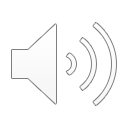 Revisions: 
ADDED 6.CE.1c: Investigate and explain the effect of multiplying or dividing a fraction, whole number, or mixed number by a number between zero and one
[Speaker Notes: Standard 6.5a in 2016 is now 6.CE.1a, b and c in the 2023 Standards.  In 6.CE.1b, denominators of the factors being multiplied or divided are limited to 12 or less.  6.CE.1c is a new expectation that asks students to investigate and explain the effect of multiplying or dividing a fraction, whole number, or mixed number by a number between zero and one.]
Standard 6.5 (2016) - Standard 6.CE.1 (2023) (2 of 2)
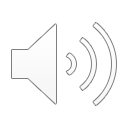 Revisions:
In addition to solving, students are asked to estimate the answer and justify their solution
[Speaker Notes: Standard 6.5b in 2016 is now 6.CE.1d and e in the 2023 standards. Students are asked to estimate the answer and justify their solution in addition to determining the answer.]
Standard 6.5c (2016) - Deleted
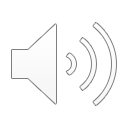 Revisions: 
This standard is included in Grade 5 and Grade 7
[Speaker Notes: Standard 6.5c in 2016 has been deleted from the 2023 standards because it is included in grade 5 and grade 7.]
Standard 6.6 (2016) - Standard 6.CE.2 (2023)
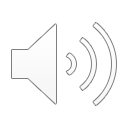 Revisions: 
Simplify an expression that contains absolute value bars and an operation with two integers
In addition to solving, students are asked to estimate the answer and justify their solution
[Speaker Notes: Standard 6.6a,b in 2016 is now 6.CE.2 in the 2023 standards. Students will be simplifying expressions that contain absolute value bars and one operation with two integers in preparation for evaluating more complex numerical expressions using the order of operations in grade 7. Additionally, students are asked to estimate the answer and justify their solution in addition to determining the answer for contextual problems.]
Standard 6.6c (2016) - Deleted
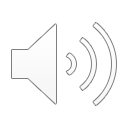 Revisions:
Included in 6.CE.2  and Grade 7
[Speaker Notes: Standard 6.6c in 2016 has been deleted from the 6th grade standards for 2023. Students will simplify absolute value expressions in 6.CE.2c and will simplify numerical expressions using the order of operations in Grade 7.]
Measurement and Geometry
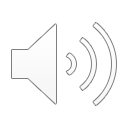 [Speaker Notes: We will now look at the changes that occurred in the Measurement and Geometry strand.​]
Standard 6.7 (2016) - Standard 6.MG.1 (2023)
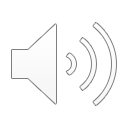 Revisions: 
Removed 22/7 as part of deriving pi
Identify and describe chord, diameter, radius, circumference, and area of a circle
Investigate and describe the relationship between diameter and radius, radius and circumference and diameter and circumference
[Speaker Notes: Standard 6.7a in 2016 is now 6.MG.1a, b and c in the 2023 standards. 22/7 has been removed as part of deriving pi.  Students will identify and describe the parts of a circle and will investigate and describe the relationship between diameter and radius, radius and circumference and diameter and circumference.]
Standard 6.7(2016) - Standard 6.MG.1 (2023)
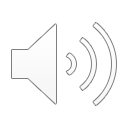 Revisions: 
Develop the formula for circumference using the relationship between diameter, radius, and pi
[Speaker Notes: Standard 6.7b in 2016 is now 6.MG.1d and e in the 2023 standards. Prior to solving problems involving circumference, students will develop the formula for circumference using the relationship between diameter, radius and pi.]
Standard 6.7c (2016) - Standard 6.MG.2 (2023)
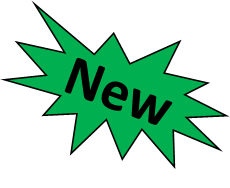 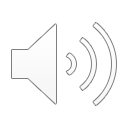 Revisions: 
Area and perimeter of rectangles is deleted
Area and perimeter of parallelograms 
Develop the formula for determining the area of parallelograms and triangles
[Speaker Notes: Standard 6.7c in 2016 is now 6.MG.2 in the 2023 standards. Finding the area and perimeter of rectangles has been removed because it is included in Grades 4 and 5. Finding the area and perimeter of parallelograms is a new expectation. Prior to solving problems involving perimeter and area of triangles and parallelograms, students will develop the formulas for determining the area using pictorial representations and concrete manipulatives.]
Standard 6.8 (2016) - Standard 6.MG.3 (2023) (1 of 2)
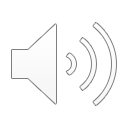 Revisions:
No significant changes between the 2016 and 2023 standard
[Speaker Notes: Standard 6.8a in 2016 is now 6.MG.3a and b in the 2023 standards.]
Standard 6.8 (2016) - Standard 6.MG.3 (2023) (2 of 2)
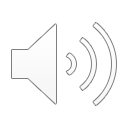 Revisions:
No significant changes between the 2016 and 2023 standard
[Speaker Notes: Standard 6.8b in 2016 is now 6.MG.3c, d, e and f in the 2023 standards.]
Standard 6.9 (2016) - Standard 6.MG.4 (2023)
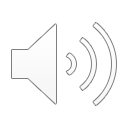 Revisions:
No significant changes between the 2016 and 2023 standard
[Speaker Notes: Standard 6.9 in 2016 is now 6.MG.4 in the 2023 standards.]
Probability and Statistics
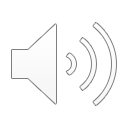 [Speaker Notes: We will now discuss the changes that occurred in the Probability and Statistics strand.​]
Standard 6.10 (2016) - Standard 6.PS.1 (2023) (1 of 2)
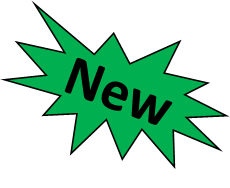 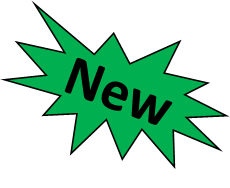 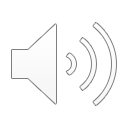 Revisions: 
Formulate questions that require the collection or acquisition of data
Determine factors that will ensure that the data collected is  a sample representative of a larger population
Include the use of technology to represent circle graphs
[Speaker Notes: Standard 6.10a is now 6.PS.1a, b, c and d in the 2023 standards. Students will apply the data cycle with a focus on circle graphs. Students will formulate questions that require the collection or acquisition of data with a focus on circle graphs. They will also determine the factors that will ensure that the data collected is a sample that is representative of a larger population. Students should be given the opportunity to organize and represent data with and without the use of technology tools.]
Standard 6.10 (2016) - Standard 6.PS.1 (2023) (2 of 2)
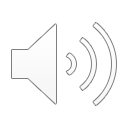 Revisions: 
Justify which graphical representation best represents the data
[Speaker Notes: Standard 6.10b and c in 2016 is now 6.PS.1e and f in the 2023 standards. In addition to analyzing data represented in circle graphs, students will compare data represented in circle graphs and other graphs and justify which graphical representation best represents the data.]
Standard 6.11 (2016) - Standard 6.PS.2 (2023)
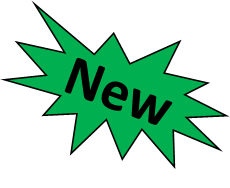 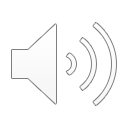 Revisions:
ADDED: Observe patterns in data to identify outliers and determine their effect on mean, median, mode or range
[Speaker Notes: Standard 6.11 in 2016 is now 6.PS.2 in the 2023 standards. This standard includes a new expectation that students will observe patterns in data to identify outliers and determine their effect on mean, median, mode or range.]
Patterns, Functions & Algebra
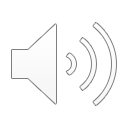 [Speaker Notes: Finally, we will look at the changes that have occurred in the Patterns, Functions, and Algebra strand.]
Standard 6.12a (2016) - Standard 6.PFA.1 (2023)
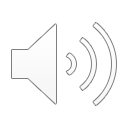 Revisions:
Ratios are included  in this standard in bullets a through d.
[Speaker Notes: Standard 6.12a in 2016 is now 6.PFA.1 in the 2023 standards. As discussed in the number and number sense section, 6.PFA.1 now includes the 6.1 ratio standard from the 2016 standards.]
Standard 6.12 (2016) - Standard 6.PFA.2 (2023) (1 of 2)
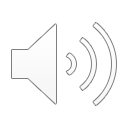 Revisions:
No significant changes in this portion of the standard.
[Speaker Notes: Standard 6.12b in 2016 is now 6.PFA.2a and b in the 2023 standards.]
Standard 6.12 (2016) - Standard 6.PFA.2 (2023) (2 of 2)
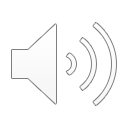 Revisions:
Given a contextual situation representing a proportional relationship, find the unit rate and create a table of values or a graph.
[Speaker Notes: Standard 6.12c and d in 2016 are now 6.PFA.2c, d and e in the 2023 standards. An additional parameter in 2023 includes students finding the unit rate and creating a table of values or a graph when given a contextual situation representing a proportional relationship.]
Standard 6.13 (2016) - Standard 6.PFA.3 (2023) (1 of 2)
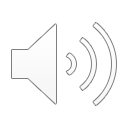 Revisions: 
Develop examples of algebraic vocabulary
[Speaker Notes: Standard 6.13 in 2016 is now 6.PFA.3 in the 2023 standards. In addition to identifying examples of algebraic vocabulary, students will develop their own examples.]
Standard 6.13 (2016) - Standard 6.PFA.3 (2023) (2 of 2)
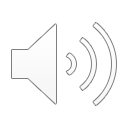 Revisions: 
Confirm solutions using concrete manipulatives and pictorial representations 
Write a one-step linear equation in one variable to represent a verbal situation, including those in context
Create a verbal situation in context given a one-step linear equation in one variable
[Speaker Notes: Standard 6.13 in 2016 is now 6.PFA.3 in the 2023 standards. Students will use a variety of concrete manipulatives and pictorial representations to confirm solutions to one-step linear equations in one variable.  They will write a one-step linear equation to represent a verbal situation, including problems in context. Students will create a verbal situation in context given a one-step linear equation in one variable.]
Standard 6.14 (2016) - Standard 6.PFA.4 (2023)
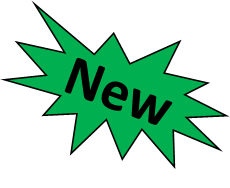 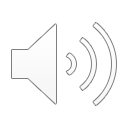 Revisions: 
Write a linear inequality in one variable given a graph 
DELETED: Solve one-step inequalities in one variable involving addition or subtraction and graph the solution on a number line 
Use substitution or a number line to justify whether a given number in a specified set makes a linear inequality in one variable true
[Speaker Notes: Standard 6.14 in 2016 is now 6.PFA.4 in the 2023 standards.  Students will write a linear inequality in one variable given a graph in addition to a situation in context. Solving one-step inequalities in one variable involving addition or subtraction and graphing the solution on a number line has been removed from 6.PFA.4 and is included in Grade 7. In 6.PFA.4d it is a new expectation for students to use substitution or a number line graph to justify whether a given number in a specified set makes the linear inequality in one variable true.]
Questions?
Contact the 
Virginia Department of Education’s Mathematics Team at vdoe.mathematics@doe.virginia.gov
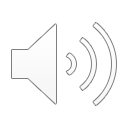 [Speaker Notes: This concludes the presentation on the 2023 Grade 6 Mathematics Standards of Learning revisions.  It may be helpful to refer back to this presentation as you are using the Overview of Revisions document to plan for instruction. Should you have any questions, feel free to contact a member of the Mathematics Team at the email address shown on the screen.]